FSGT         RASSEMBLEMENT FEDERAL DE BADMINTON 2023
Evitons de changer le nom d’un repère
Organisée par la Plume et le Volant  
à Châteaurenard (13)
- SAVE THE DATE – 10 et 11 juin 2023
Informations complémentaires et inscription à venir
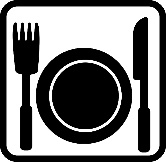 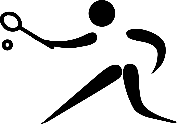 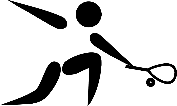 Organisation de la rencontre sportive
Organisation du 
week-end
Le rassemblement fédérale FSGT kezako ?
Le club vous proposera sur réservation les petits-déjeuners, les repas du midi et vous invite à nous rejoindre pour un  le dîner festif le du samedi soir. Les tarifs seront communiqués dans le formulaire d’inscription.
Ce n’est pas un championnat de France mais un rassemblement jovial, un moment de rencontre sportive qui est ouvert à tous les licenciés FSGT de France. (possédant une licence annuelle)
Le week-end se déroulera en 2 parties :
Samedi : tournoi individuel en simple ou (Nouveauté) en double 
Dimanche : tournoi en double par équipe de 4 personnes de clubs différents
J’ai peur que si on les invite a vous rejoindre, ils pensent que ce soit gratuit!
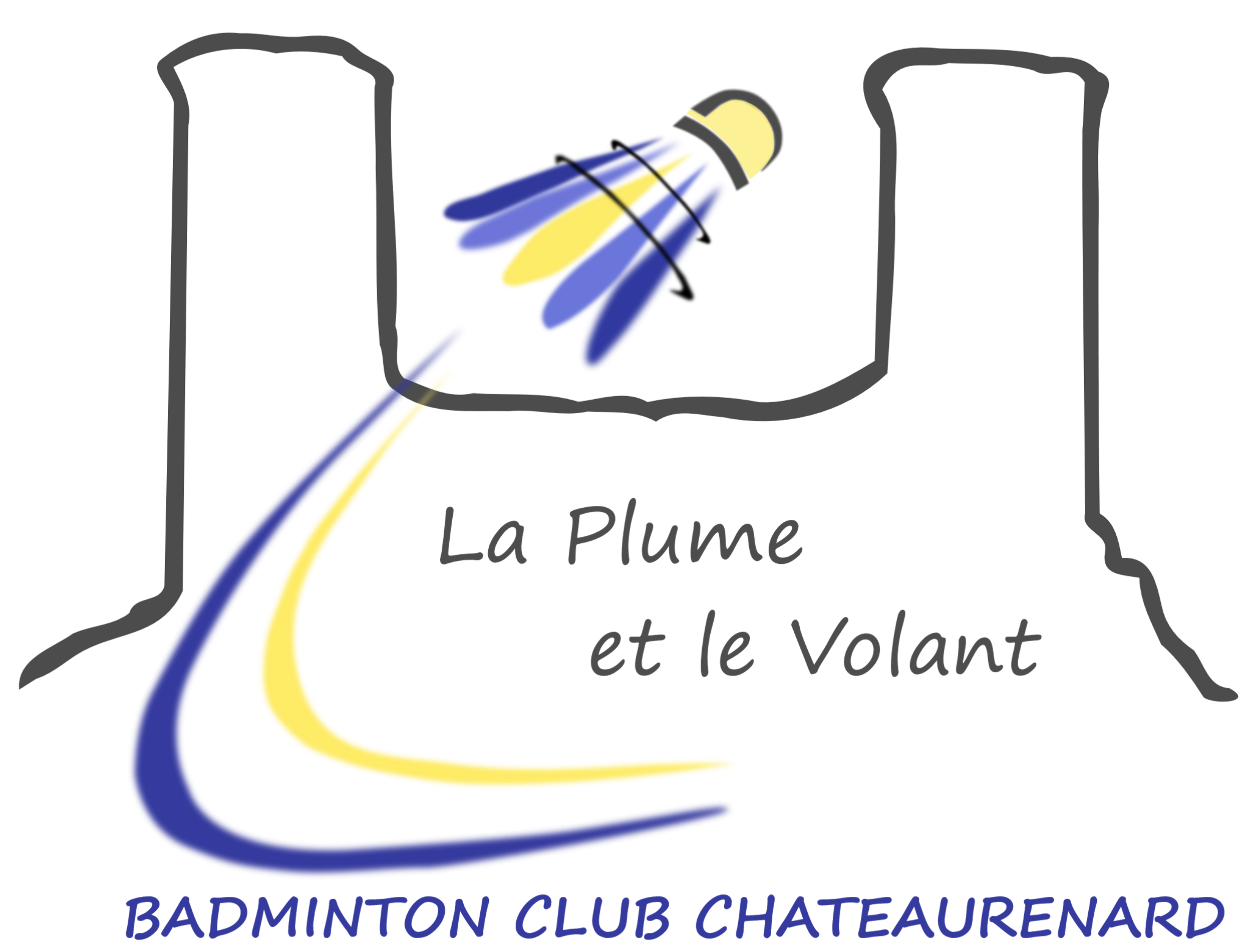 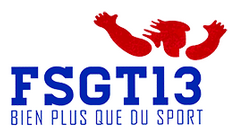 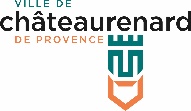 LA PLUME ET LE VOLANT
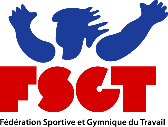 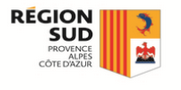 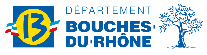 Châteaurenard 13160
info.laplumeetlevolant@gmail.com